3 Objective of AI
Teoh Teik Toe
ITOM/NBS
ttteoh@ntu.edu.sg
97905202
Objective of AI
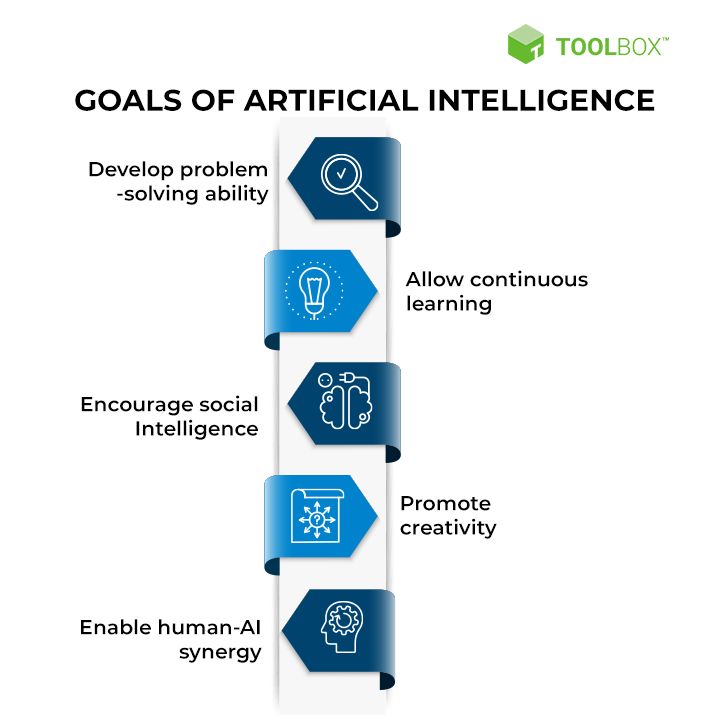 Objective of AI
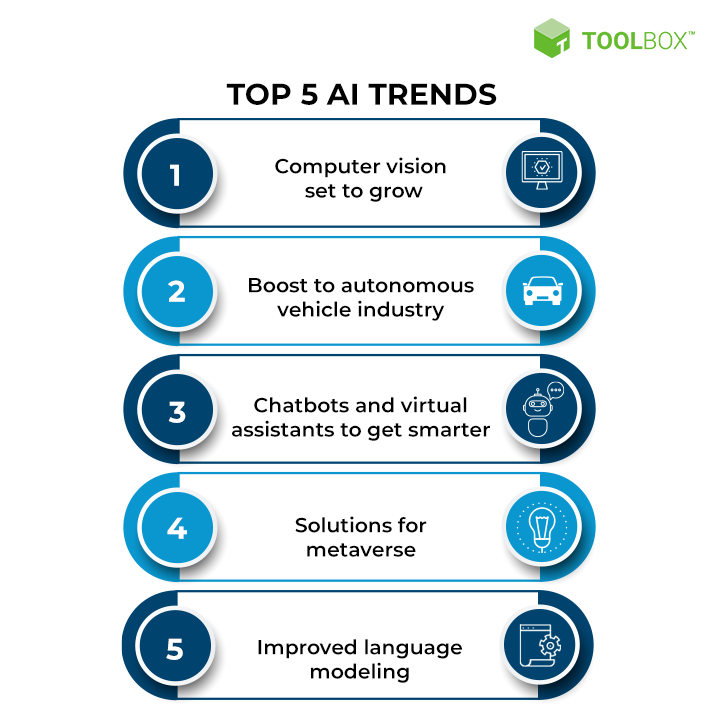 Objective of AI
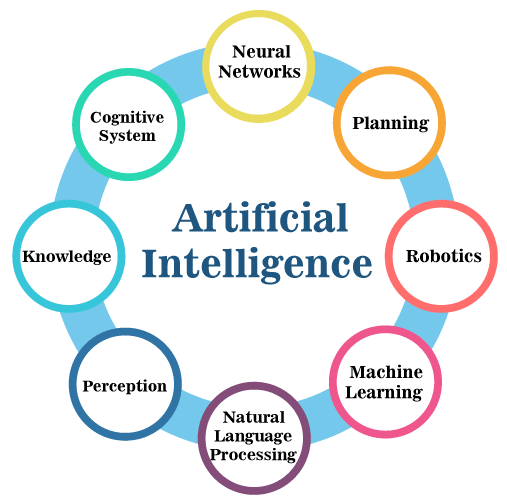 Objective of AI
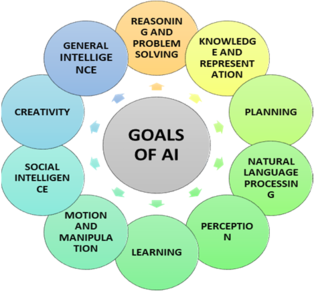 Objective of AI
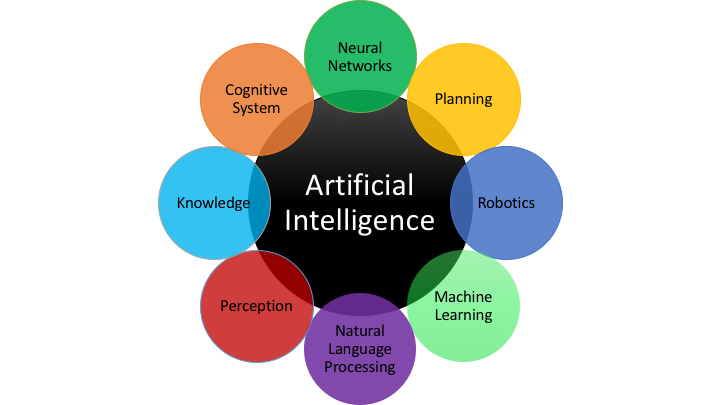 Human vs Machine
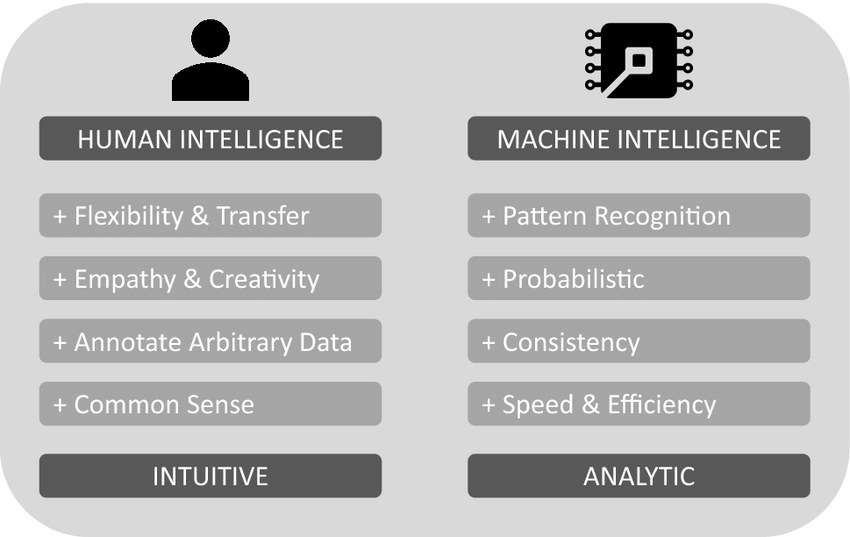 Research centre / College / School Name Here
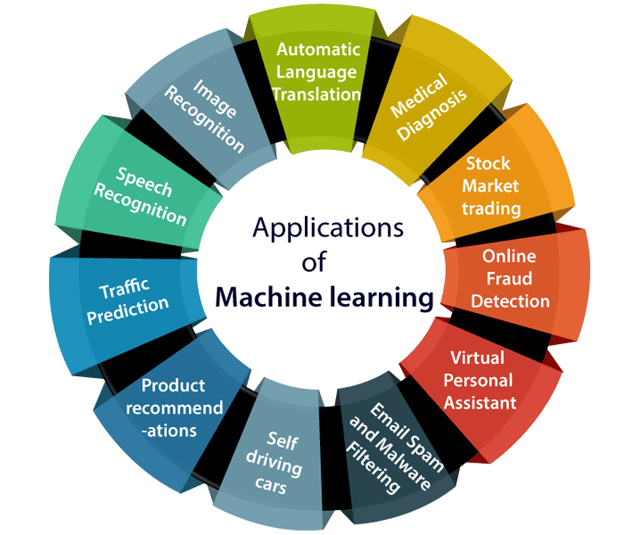 Research centre / College / School Name Here
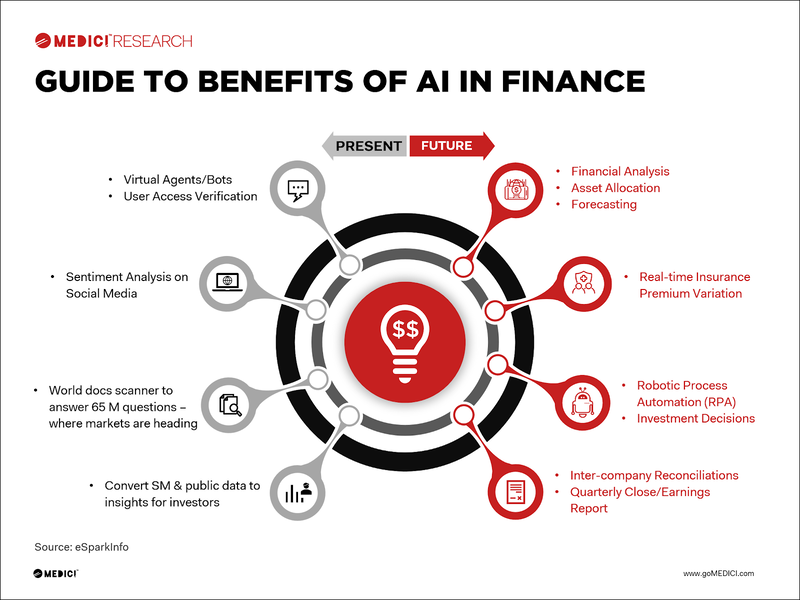 MLOps
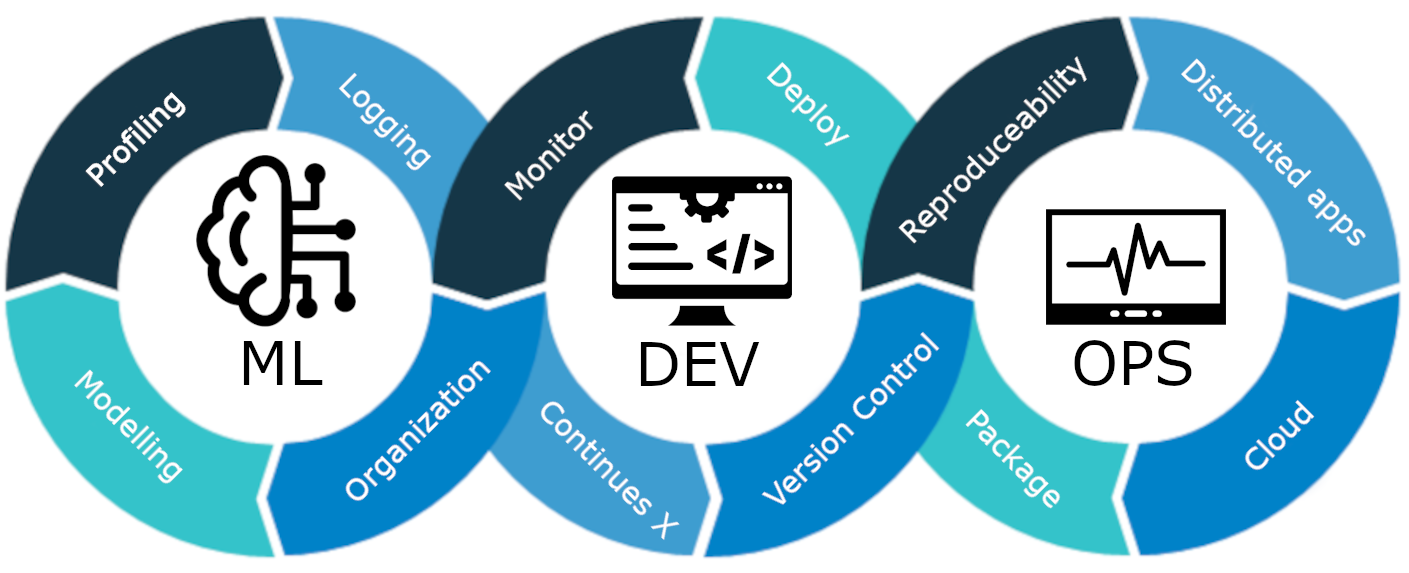 Programming Language for AI
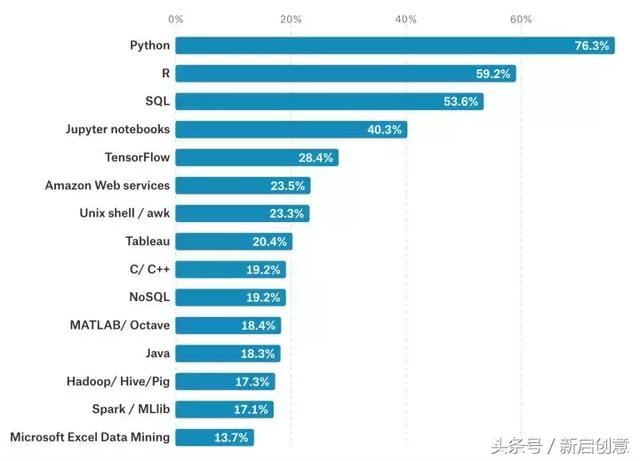 Thank You
12